ПортфоліоГутич Ольги Іванівни
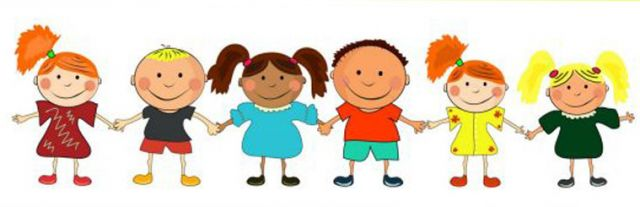 ЗДО N39 "Журавлик"
Ужгород 2022
Ваше фото
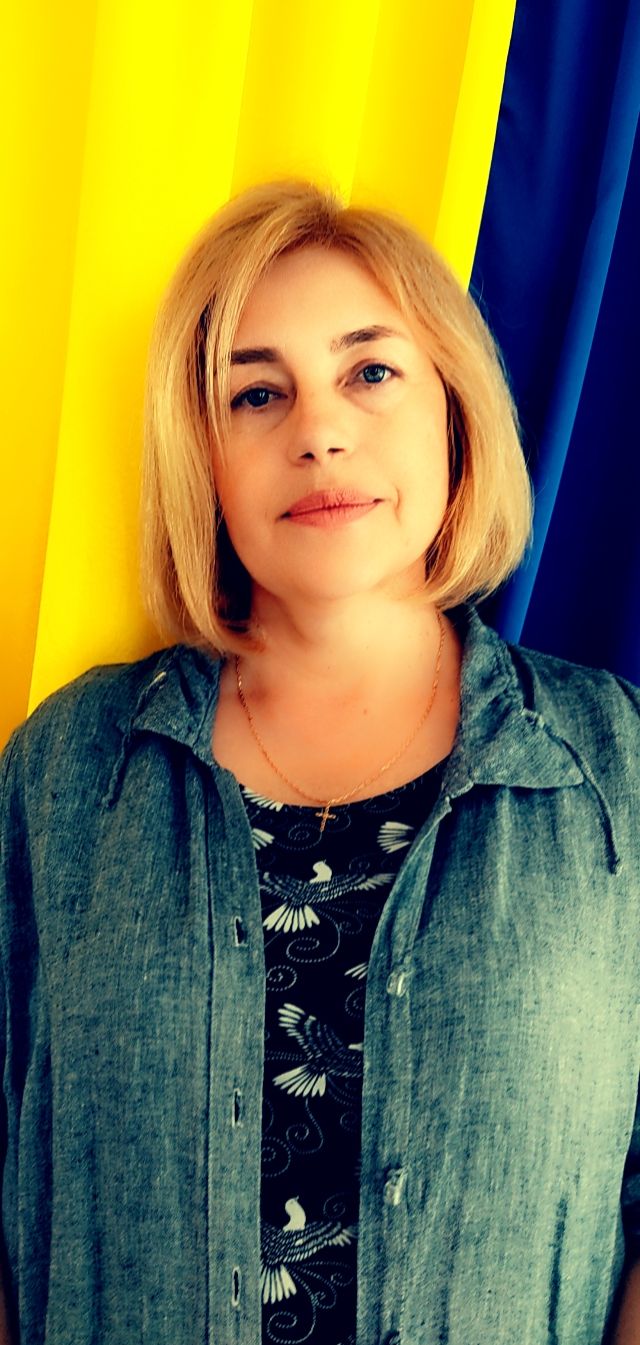 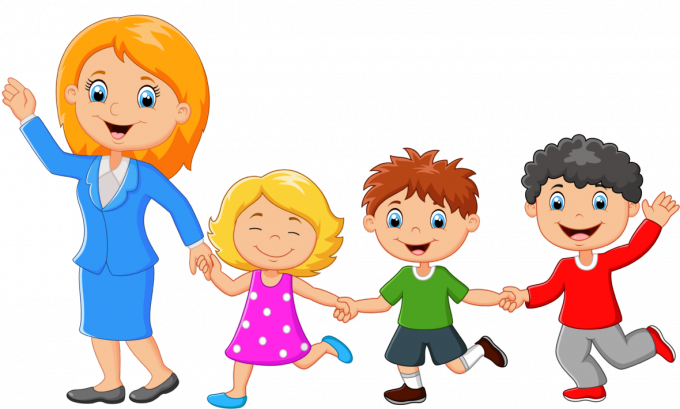 Посада: Вихователь 
Дата народження: 07.06.1966р.
Інформація про освіту: Вища (УжДУ, 1990)
Стаж роботи: педагогічний - 32
Кваліфікаційна категорія, дата її присвоєння: Спеціаліст вищої категорії
Група: Старша група N1 "Чебурашка"
Педагогічне кредо
Щоб бути хорошим вихователем, потрібно любити те, що викладаєш, і  любити тих, кого виховуєш.
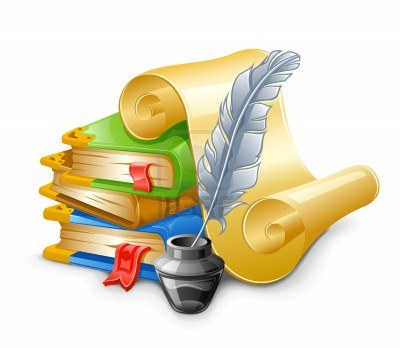 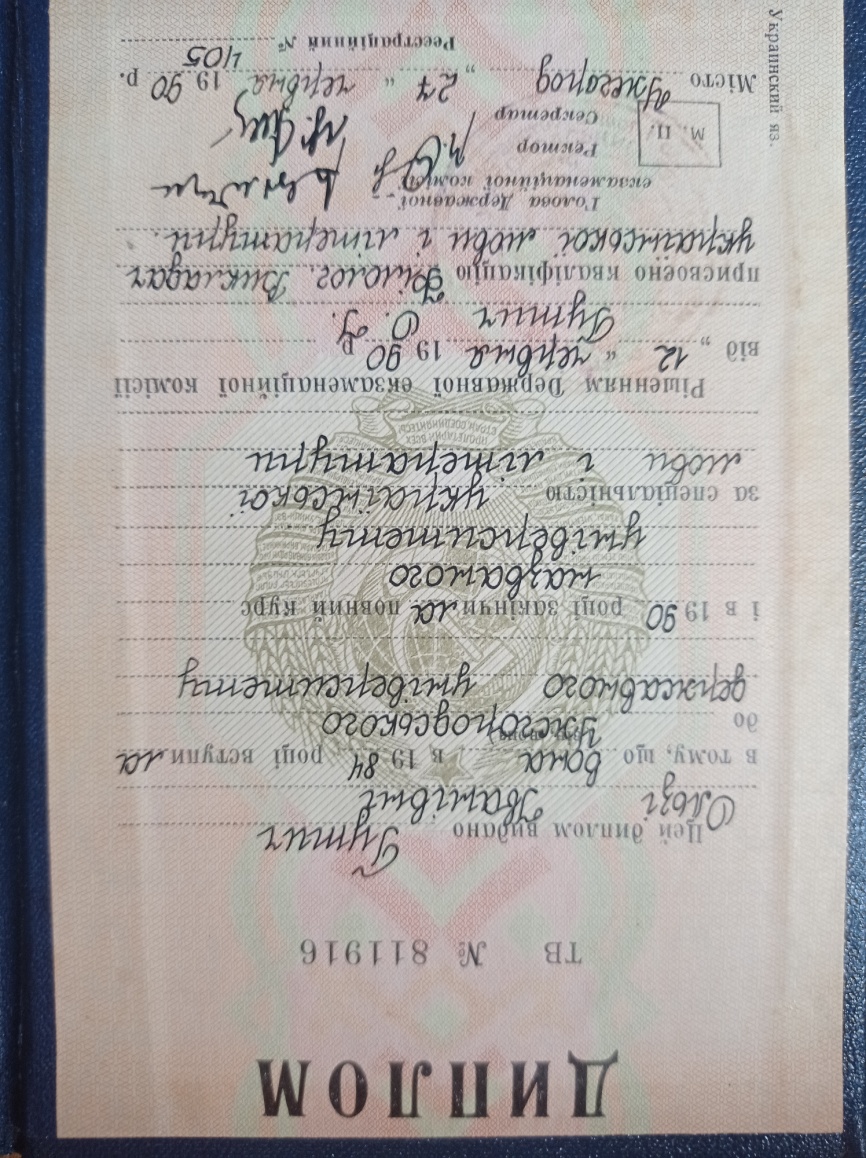 Офіційні документи
Диплом
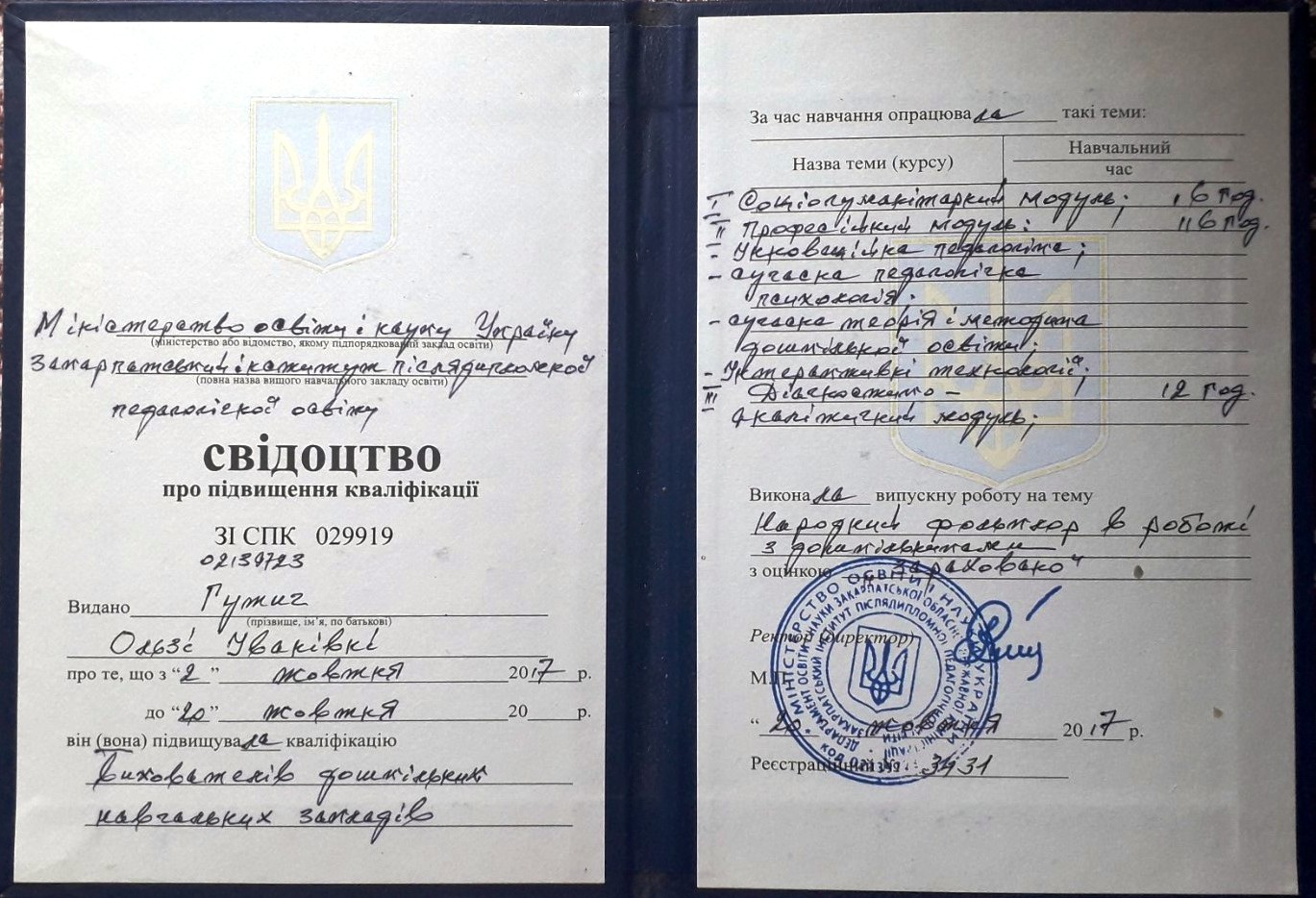 Нагороди та сертифікати
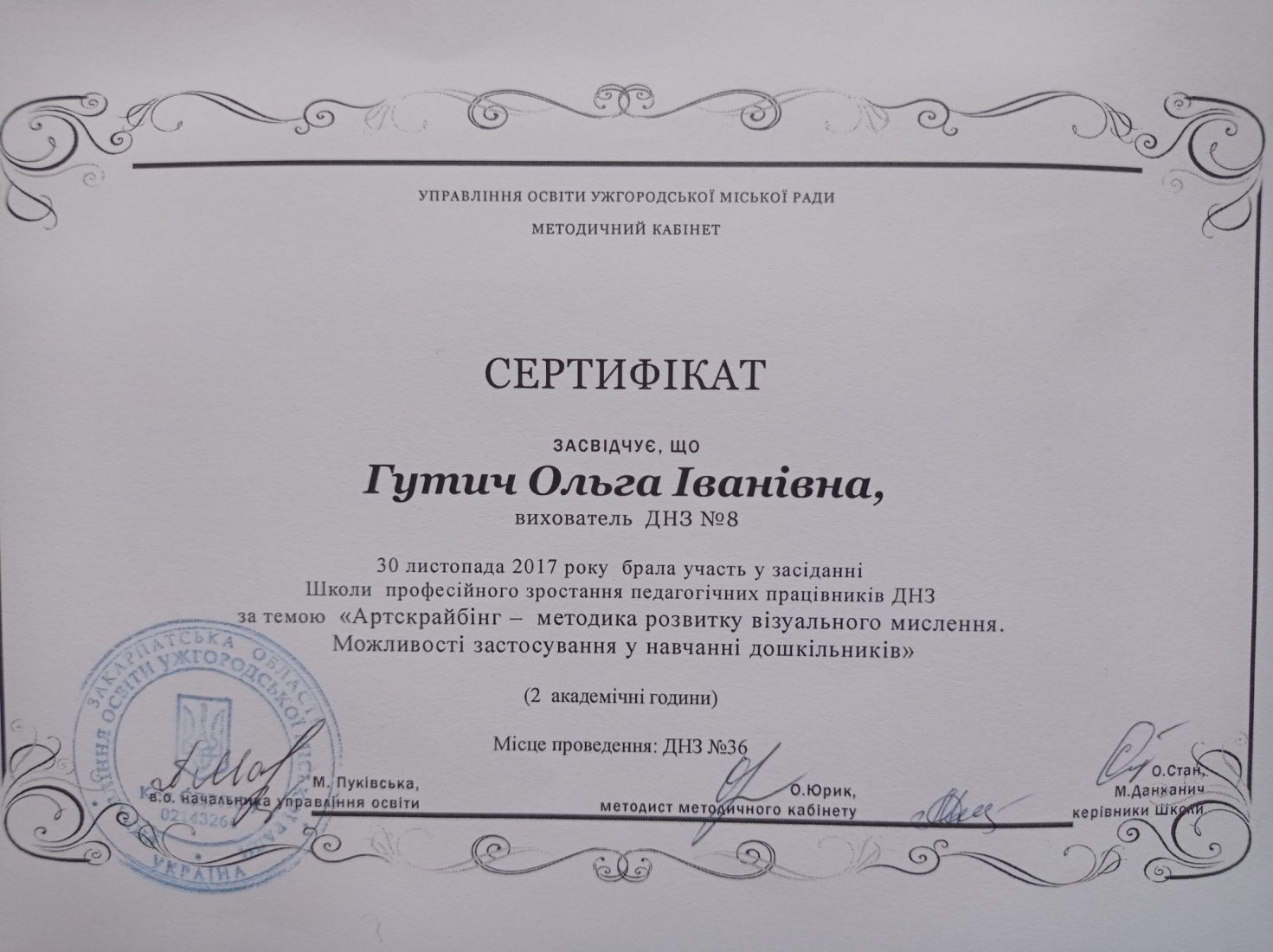 Працюю над методичною темою
Логіко-метематичний розвиток дітей через застосування  нових педагогічних технологій
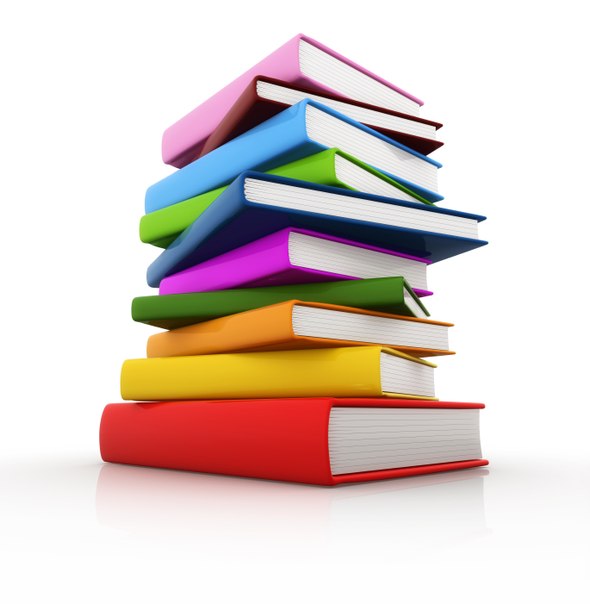